Line資訊安全觀念
(一)LINE帳密易遭竊取高危險群
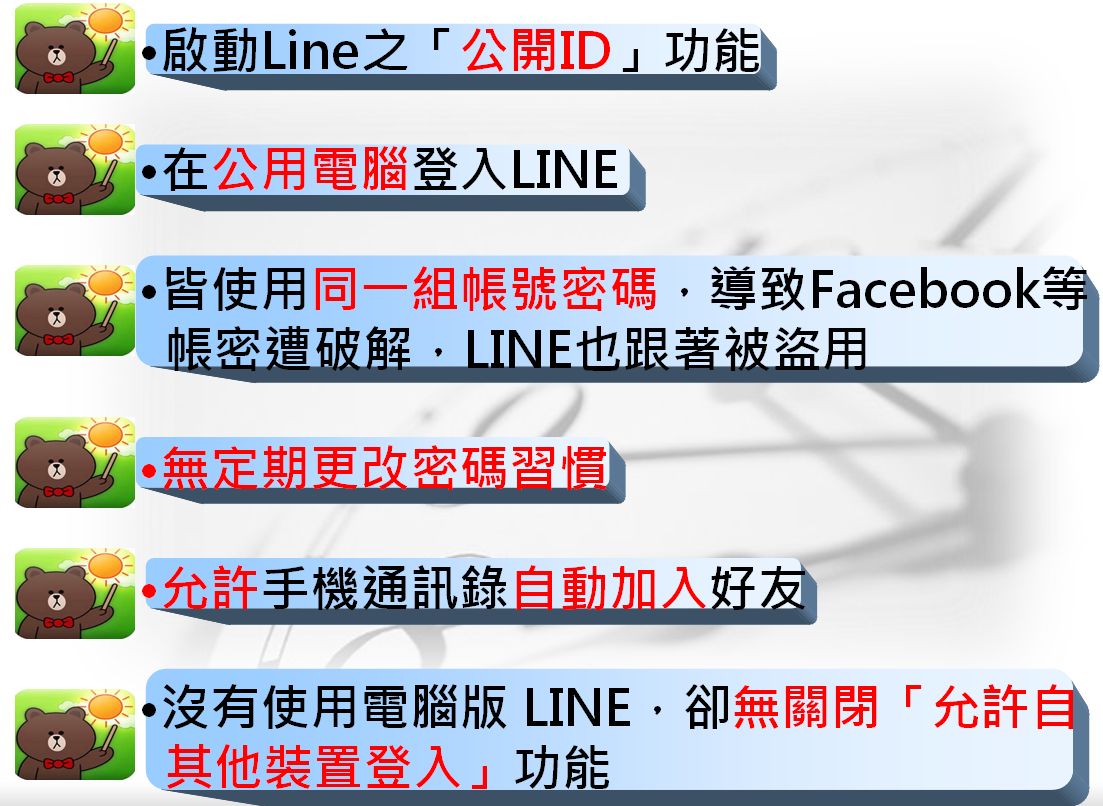 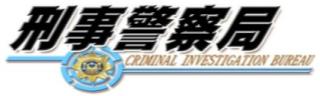 1
Line自我保護觀念
LINE使用者，可開啟「隱私設定」中「阻擋訊息」的功能，開啟後，
  不論是廣告訊息或詐騙訊息都可有效防範。
取消LINE「我的帳號」中「允許自其他裝置登入」，避免駭客取得的
  帳密後從電腦登入。
非LINE好友傳送訊息時，注意是否有不明連結，該訊息上方有「您尚
  未將本用戶加入好友名單內」警告，判斷是否為名單內好友。
不要點開訊息中的短網址連結（goo.gl、bit.ly等等）或IP連結，可
  先向發送訊息的朋友查證。
向電信公司取消小額付款功能。
使用Android系統的民眾，不要下載來源不明或非官方認證應用程式，
  應在Google Play平台下載。
下載應用程式時，應查看星等數、使用者評論、APP的功能及介紹、
 「APP存取權限」和開發者的其他APP，以免下載惡意程式。
取消勾選「設定」內的「安全性」中「未知的來源」，該功能若開啟，
  會同意來源不明的應用程式安裝在手機中，容易造成手機安全危害。
不代接認證碼、不告訴他人自己接到的認證碼。
如遇疑似詐騙可撥打165求證。
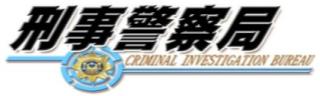 2